NHIỆT ĐỘ KHÔNG KHÍ. 
MÂY VÀ MƯA
BÀI 16
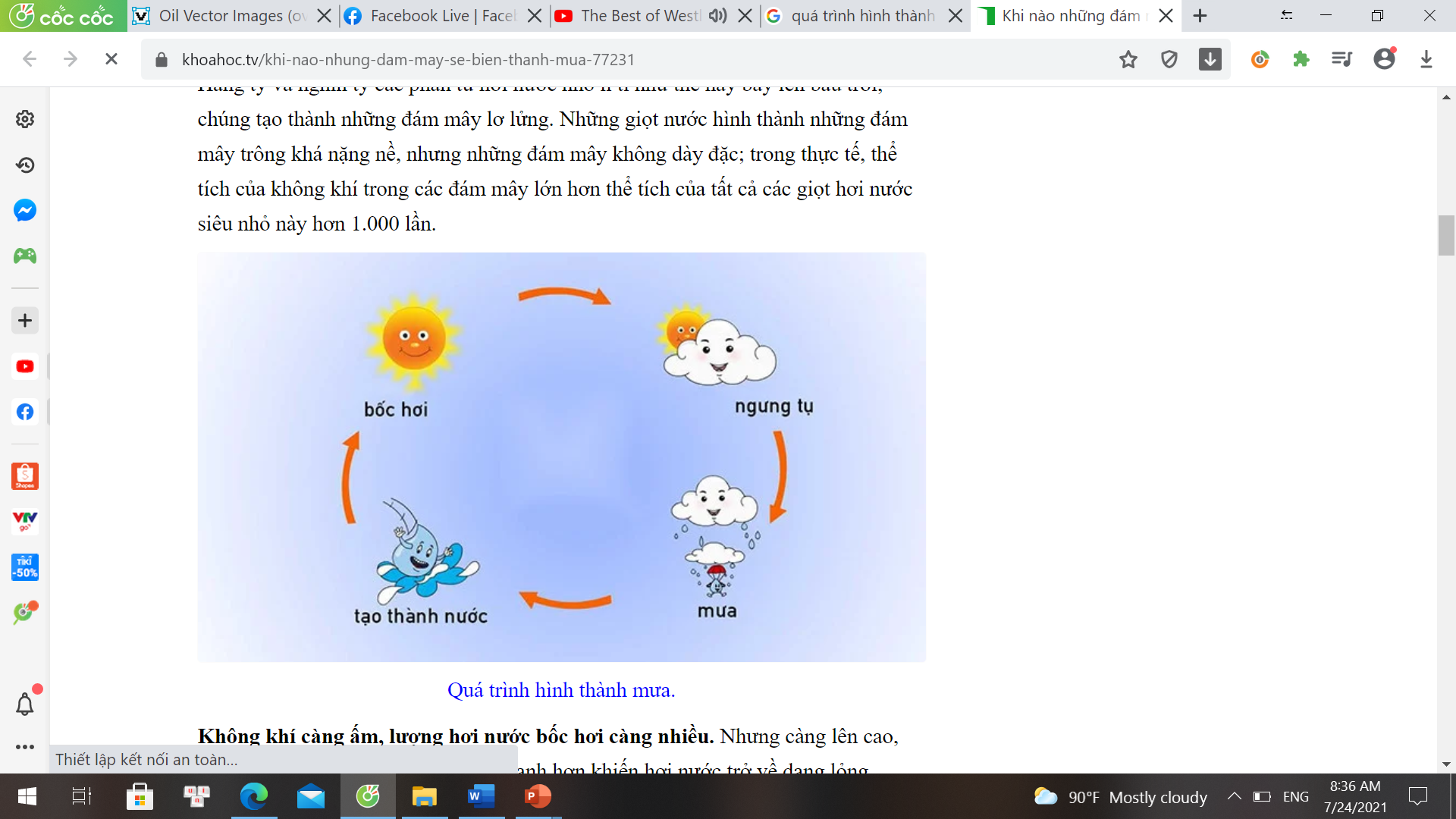 1
Nhiệt độ không khí
2
Mây và mưa
1
Nhiệt độ không khí
a, Nhiệt độ không khí và cách sử dụng nhiệt kế
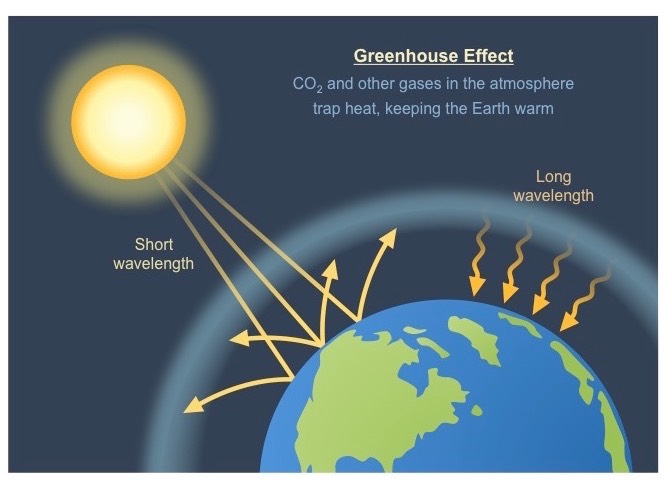 - Độ nóng, lạnh của không khí được gọi là nhiệt độ không khí
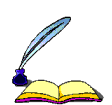 Vì sao không khí lại có nhiệt độ?
Thế nào là 
nhiệt độ không khí?
1
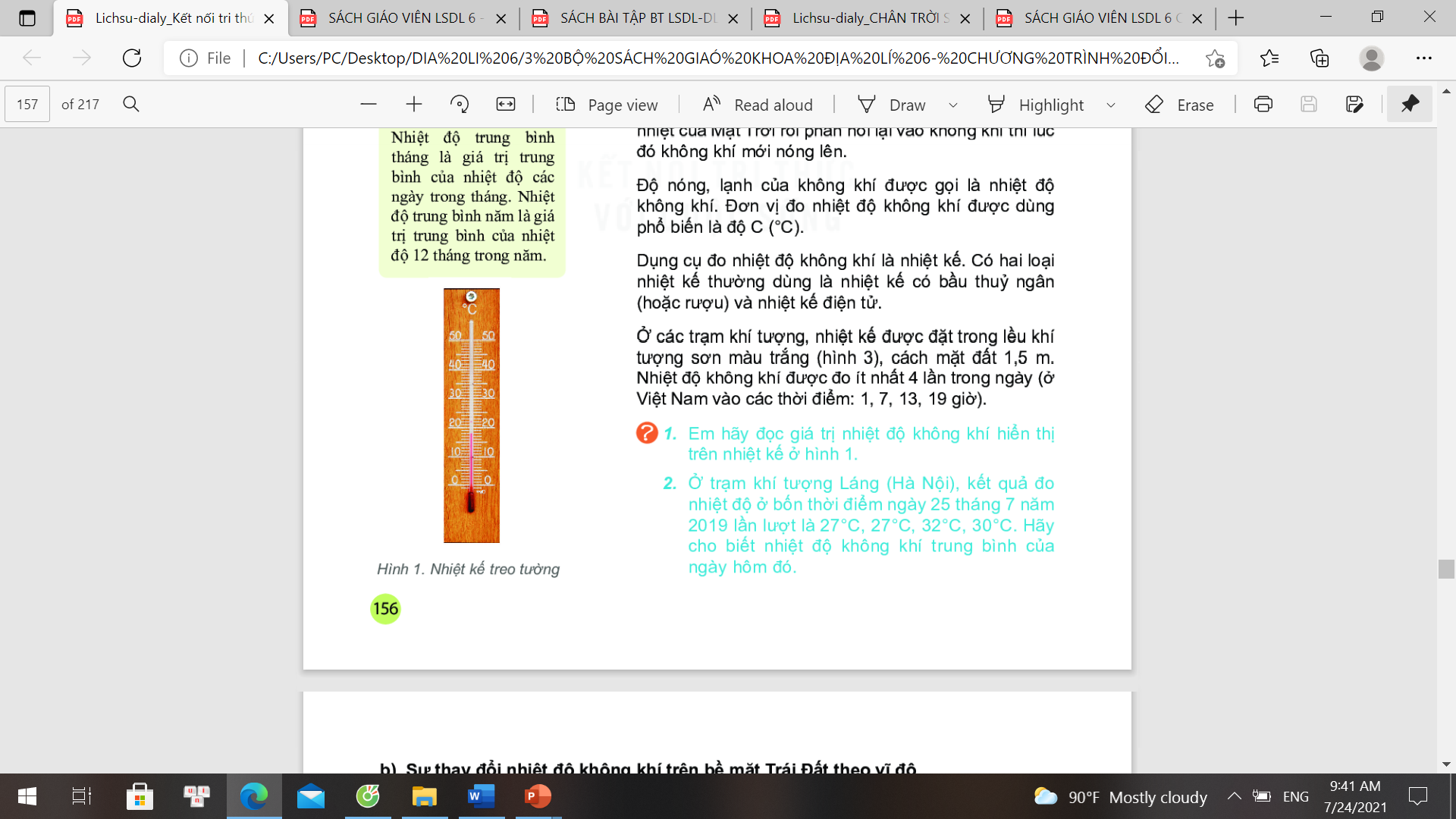 Nhiệt độ không khí
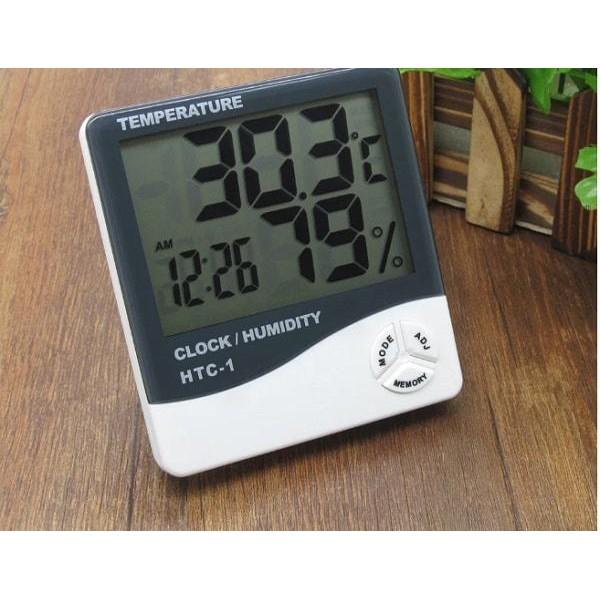 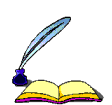 Dụng cụ đo 
nhiệt độ là gì?
- Dụng cụ đo nhiệt độ không khí là nhiệt kế
180C
Nhiệt kế chỉ 
bao nhiêu độ?
Hình 1.1. Nhiệt kế điện tử
Hình 1. Nhiệt kế treo tường
1
Nhiệt độ không khí
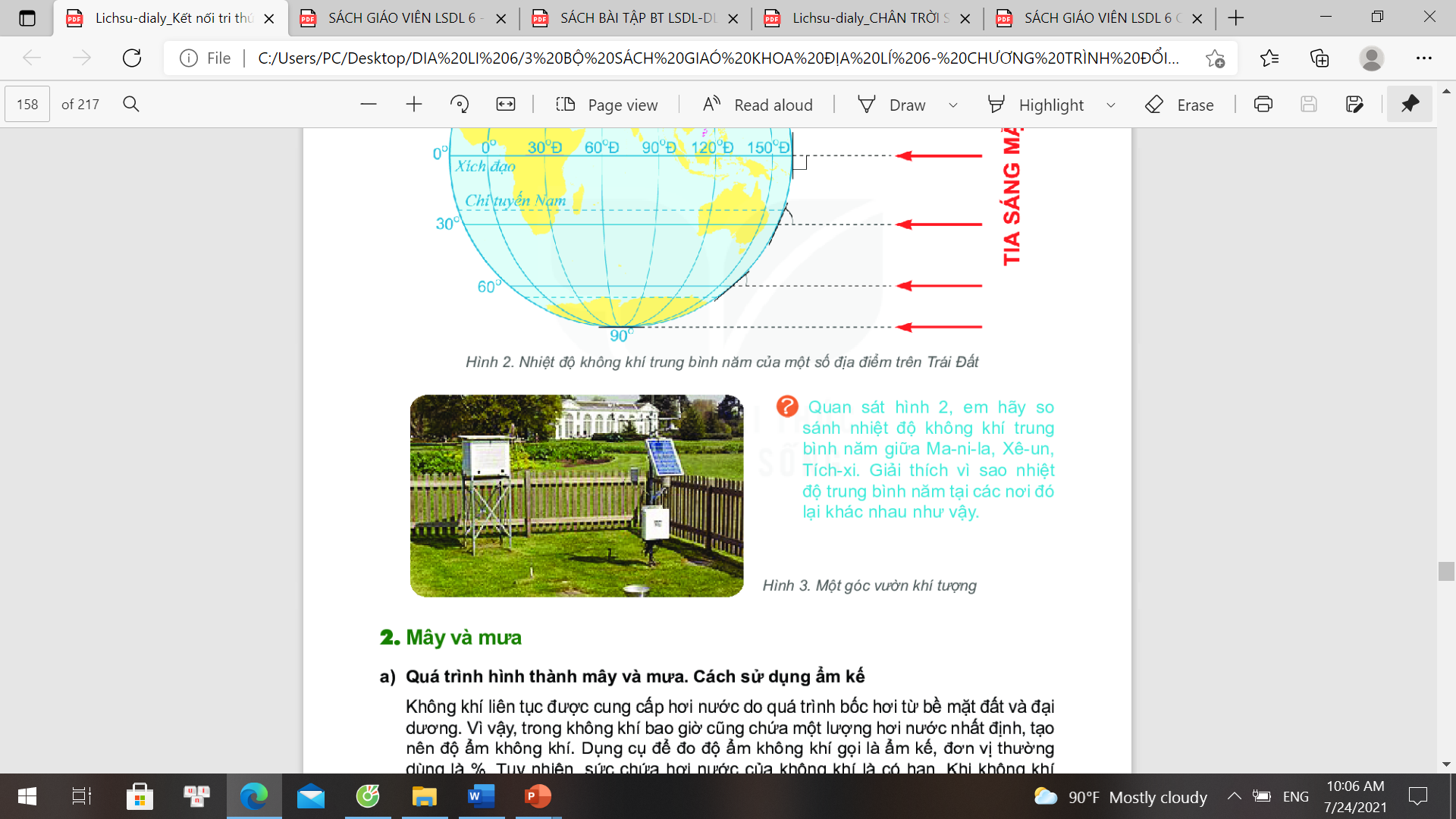 Ở trạm khí tượng Láng 
(Hà Nội), kết quả đo nhiệt độ ở bốn thời điểm trong ngày 25 tháng 7 năm 2019 lần lượt là 270C, 270C, 320C, 300C. Hãy cho biết nhiệt độ không khí trung bình của ngày hôm đó.
( 270C + 270C + 320C + 300C):4= 290C
Hình 3. Một góc vườn khí tượng
1
Nhiệt độ không khí
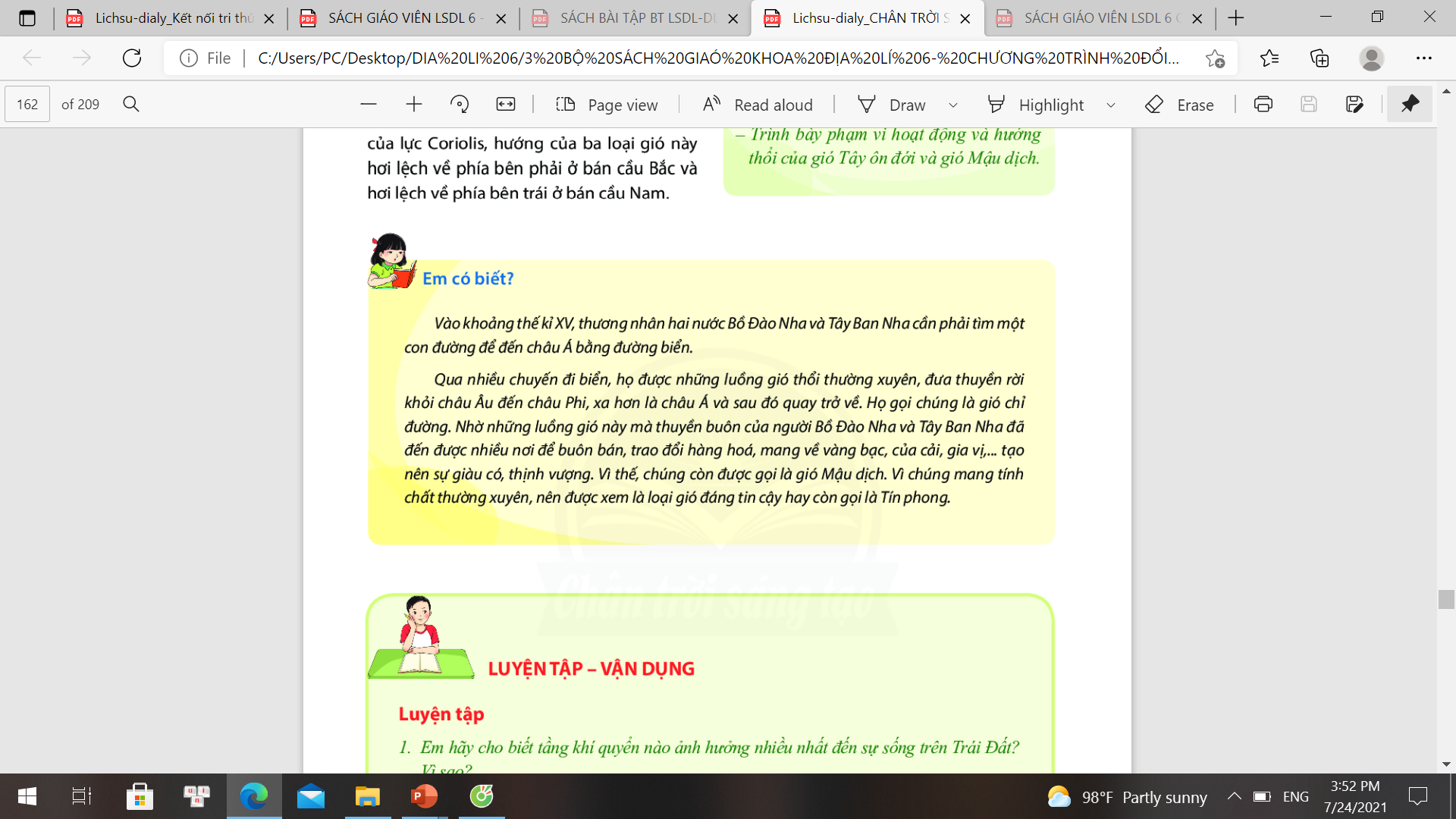 Em có biết?
Nhiệt độ trung bình ngày là giá trị trung bình của 4 lần đo trong ngày. Nhiệt độ 
trung bình tháng là giá trị trung bình của nhiệt độ các ngày trong tháng. Nhiệt độ trung bình năm là giá trị trung bình của nhiệt độ 12 tháng trong năm.
b, Sự thay đổi nhiệt độ không khí trên bề mặt Trái Đất theo vĩ độ
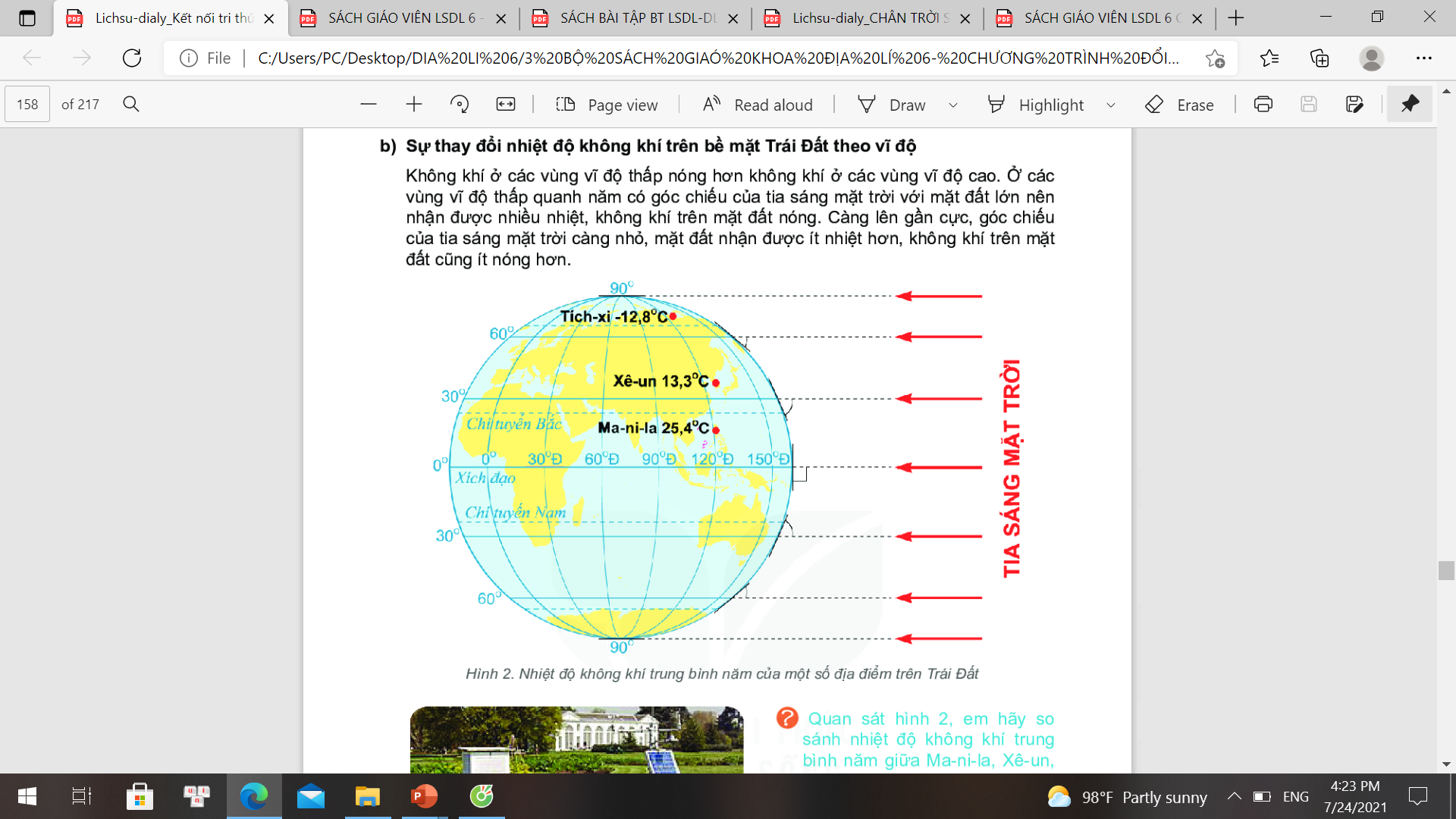 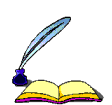 Nhận xét sự thay đổi góc chiếu tia sáng Mặt Trời từ 
xích đạo về cực?
- Không khí ở các vùng vĩ độ thấp nóng hơn không khí ở các vùng vĩ độ cao.
So sánh nhiệt độ trung bình năm của Ma-ni-la, Xơ-un, Tích-xi?
Nhận xét sự thay đổi nhiệt độ không khí trên bề mặt Trái Đất theo vĩ độ?
Hình 2. Nhiệt độ không khí  trung bình năm của một số địa điểm
 trên Trái Đất
LUYỆN TẬP
1. Cho bảng số liệu sau:
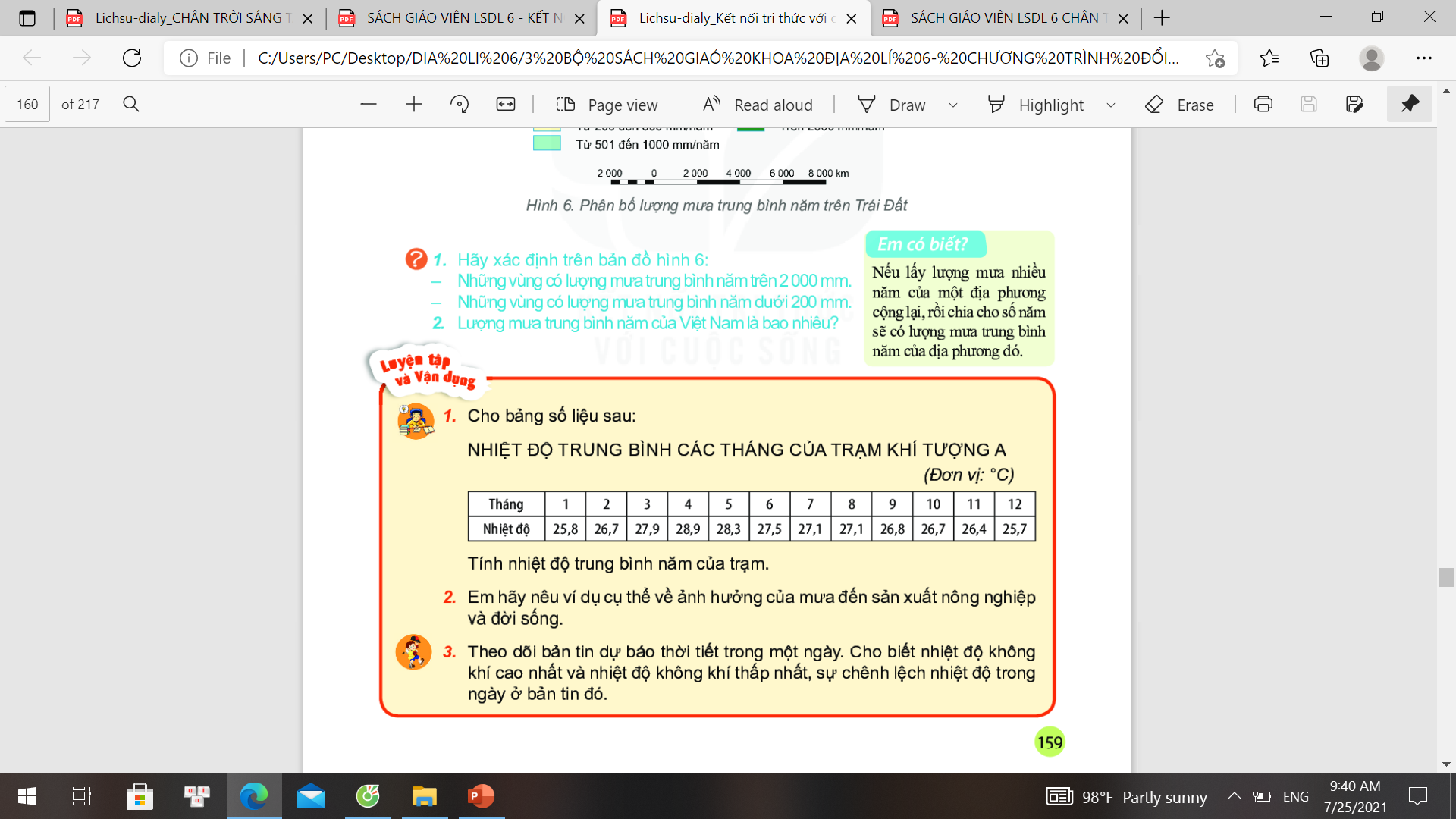 Tính nhiệt độ trung bình năm của trạm
Nhiệt độ trung bình tháng cao nhất
Nhiệt độ trung bình tháng thấp nhất
2
Mây và mưa
a, Quá trình hình thành mây và mưa. Cách sử dụng ẩm kế
TRÍ NHỚ SIÊU PHÀM
(1)
Không khí liên tục được cung cấp …. do quá trình bốc hơi từ đại dương và bề mặt đất.  Vì vậy, trong không khí bao giờ cũng chứa một lượng… nhất định, tạo nên… không khí.
Khi không khí đã chứa lượng hơi nước tối đa và không thể chứa thêm được nữa,không khí đã… hơi nước (độ ẩm 100%). Từ đó, hình thành mây, mưa.
(2)
(3)
(4)
[Speaker Notes: GV đàm thoại với HS: Vì sao trong không khí có độ ẩm]
2
Mây và mưa
a, Quá trình hình thành mây và mưa. Cách sử dụng ẩm kế
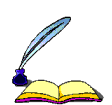 - Dụng cụ đo độ ẩm không khí: ẩm kế
Người ta sử dụng dụng cụ gì để đo độ ẩm không khí?
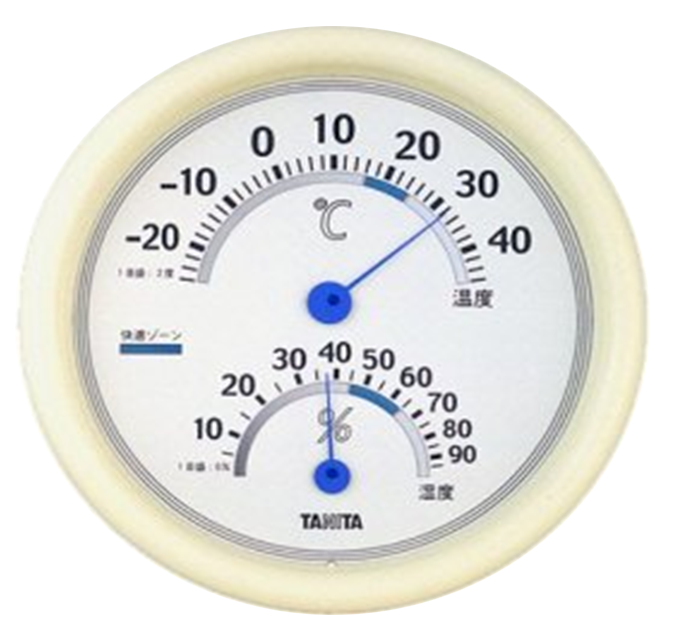 Tại sao không khí 
có độ ẩm?
Nhiệt, ẩm kế
2
Mây và mưa
a, Quá trình hình thành mây và mưa. Cách sử dụng ẩm kế
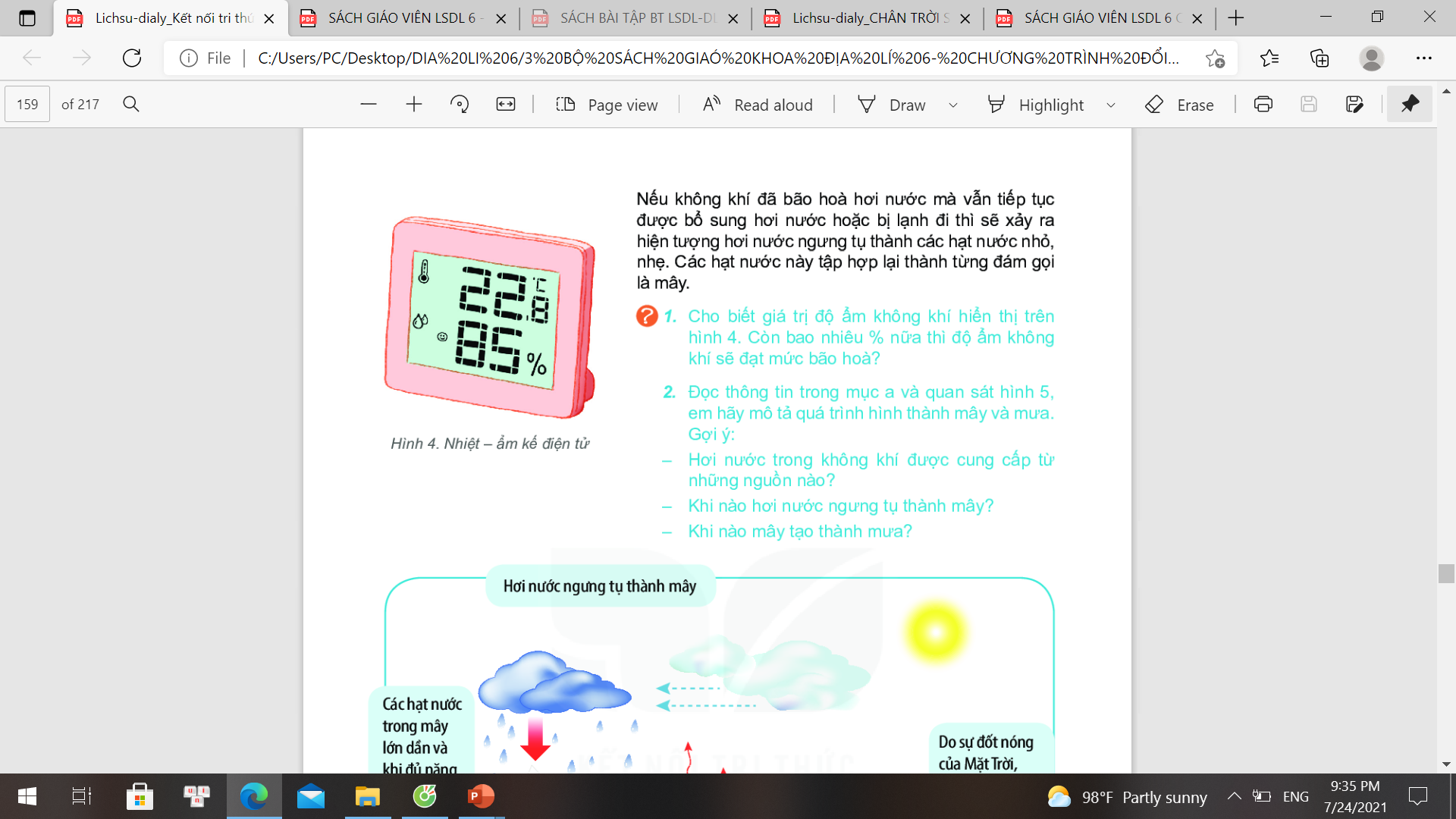 Độ ẩm không khí hiển thị trên nhiệt ẩm kế?
Hình 4. Nhiệt - ẩm kế điện tử
[Speaker Notes: Còn bao nhiêu % nữa thì không khí sẽ đạt mức bão hòa]
2
Mây và mưa
a, Quá trình hình thành mây và mưa. Cách sử dụng ẩm kế
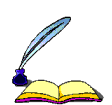 - Khi không khí bão hòa, nếu vẫn được cung cấp thêm hơi nước hoặc bị hóa lạnh thì lượng hơi nước thừa trong không khí sẽ ngưng tụ, đọng lại thành hạt nước, sinh ra các hiện tượng mây, mưa, sương mù.
2
Mây và mưa
a, Quá trình hình thành mây và mưa. Cách sử dụng ẩm kế
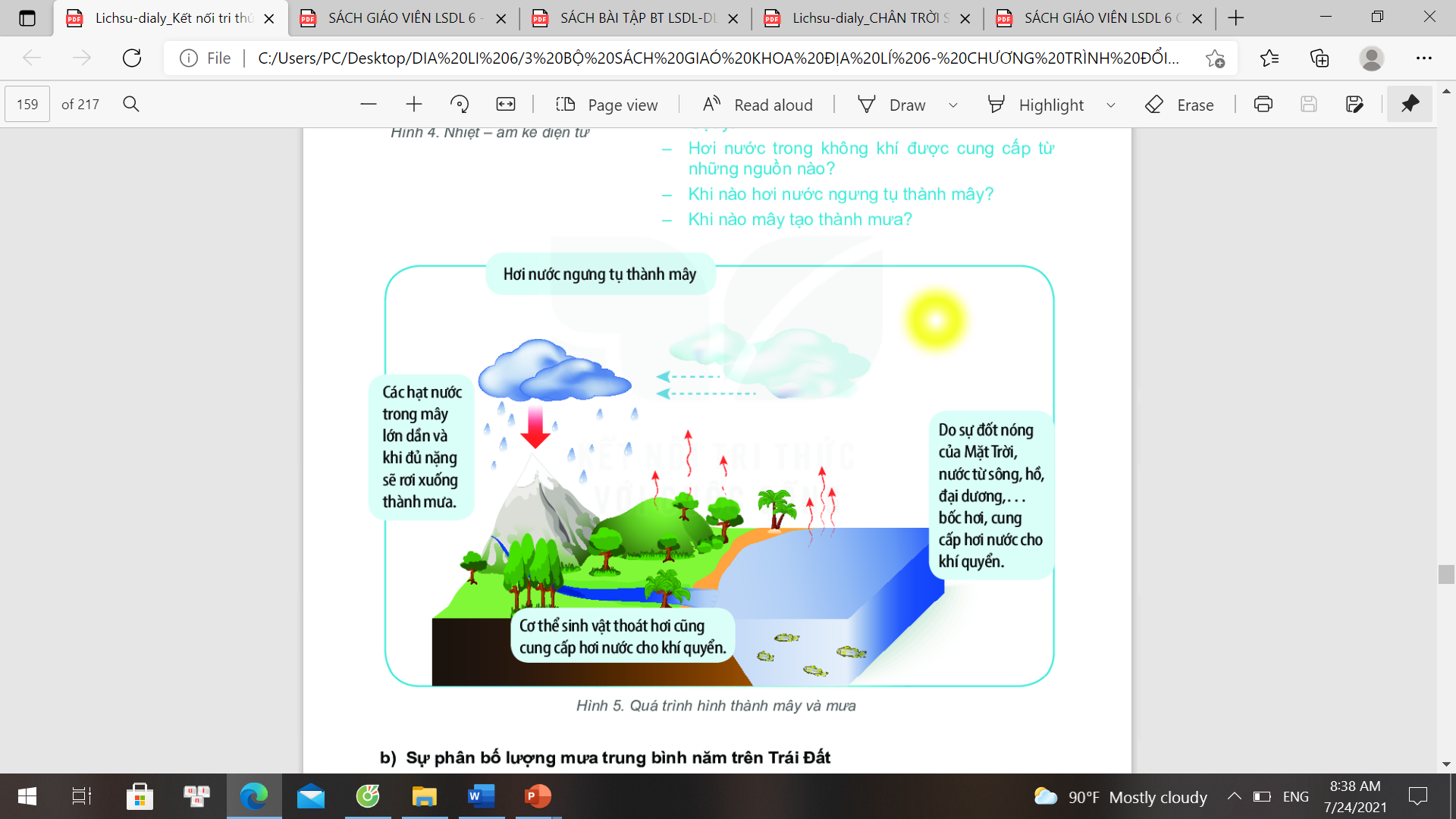 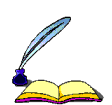 - Khi không khí bão hòa, nếu vẫn được cung cấp thêm hơi nước hoặc bị hóa lạnh thì lượng hơi nước thừa trong không khí sẽ ngưng tụ, đọng lại thành hạt nước, sinh ra các hiện tượng mây, mưa, sương mù.
Mô tả quá trình hình thành mây và mưa?
Hình 5. Quá trình hình thành mây và mưa
2
Mây và mưa
b, Sự phân bố lượng mưa trung bình năm trên Trái Đất
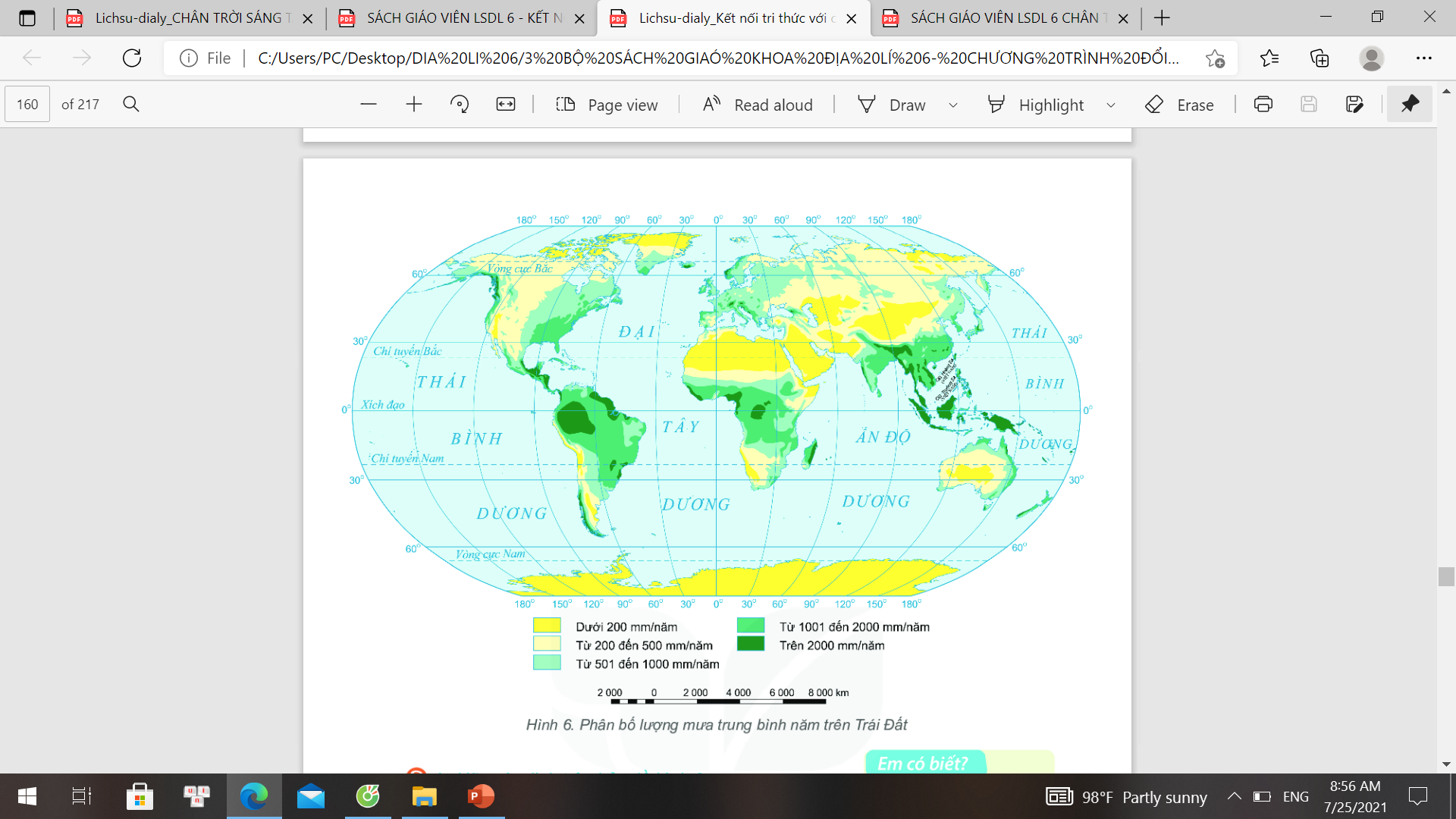 THẢO LUẬN CẶP ĐÔI
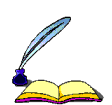 Trên Trái Đất, lượng mưa phân bố không đều từ xích đạo lên cực
Xác định trên bản đồ:
Những vùng có lượng mưa TB năm trên 2000mm
Những vùng có lượng mưa TB năm dưới 200mm
Hình 6. Sự phân bố lượng mưa trung bình năm trên Trái Đất
[Speaker Notes: Gv yêu cầu hs giải thích các chú giải về lượng mưa trong bảng chú giải:Có mấy cấp độ,Các màu sắc thể hiện các phân cấp mưa như thế nào?]
LUYỆN TẬP VẬN DỤNG
1. Hãy nêu ví dụ cụ thể về ảnh hưởng của mưa đến sản xuất nông nghiệp và đời sống?
[Speaker Notes: Gv có thể cho thêm bài vào nhé]
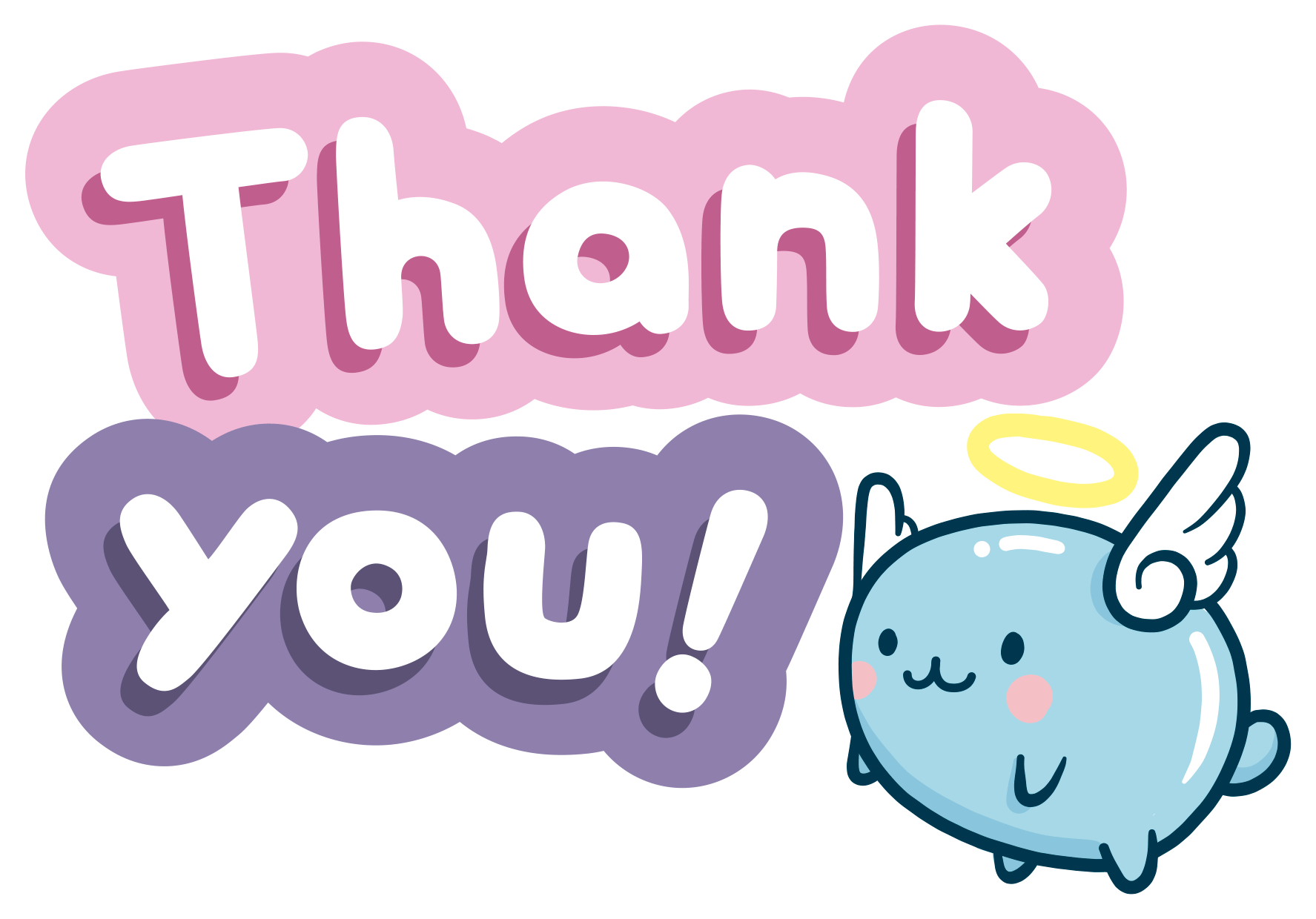 1
Xem lại bài đã học
Dặn dò
2
Hoàn thành bài tập SGK
Chuẩn bị bài 17: Thời tiết và khí hậu. Biến đổi khí hậu.
3
[Speaker Notes: Hoàn thành bài nào GV linh động viết vào nhé]
Cảm ơn quý thầy cô và 
các em đã chú ý lắng nghe!
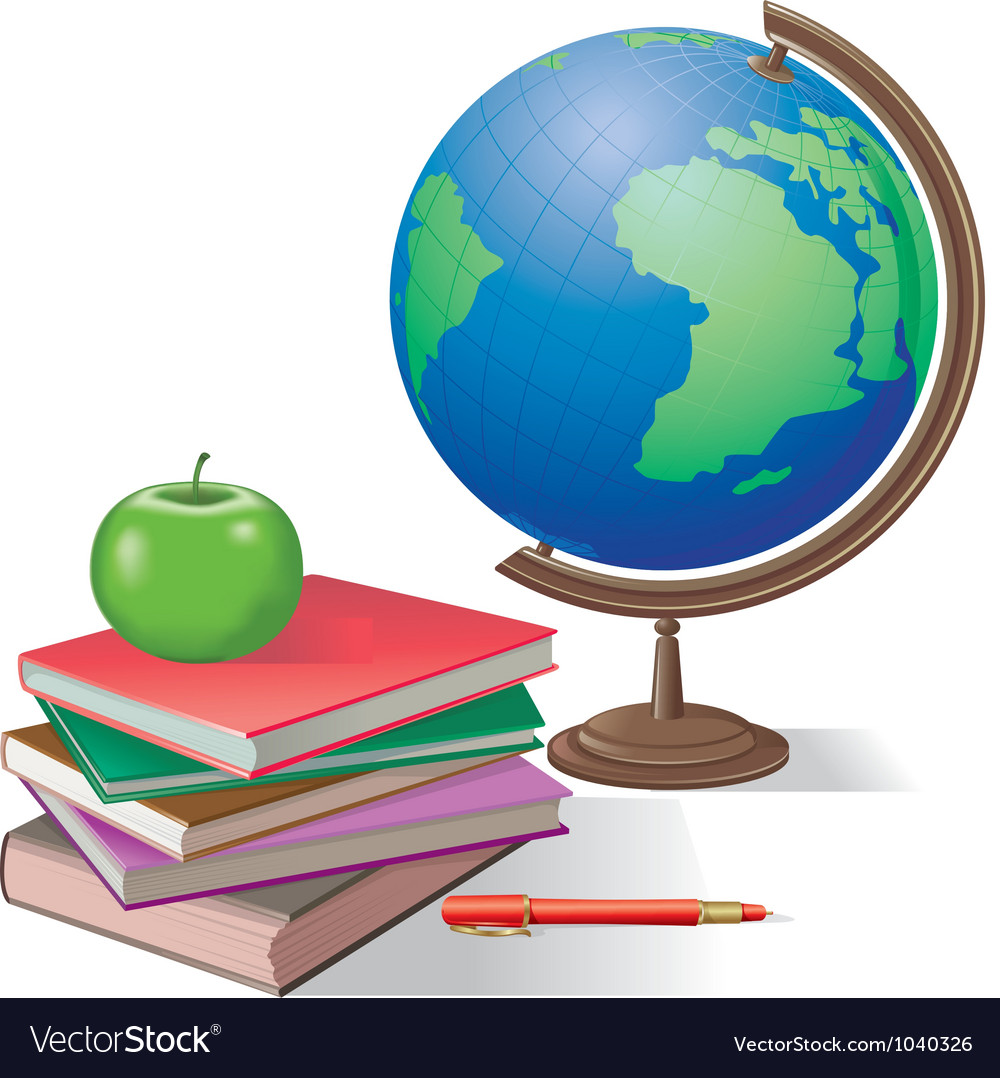 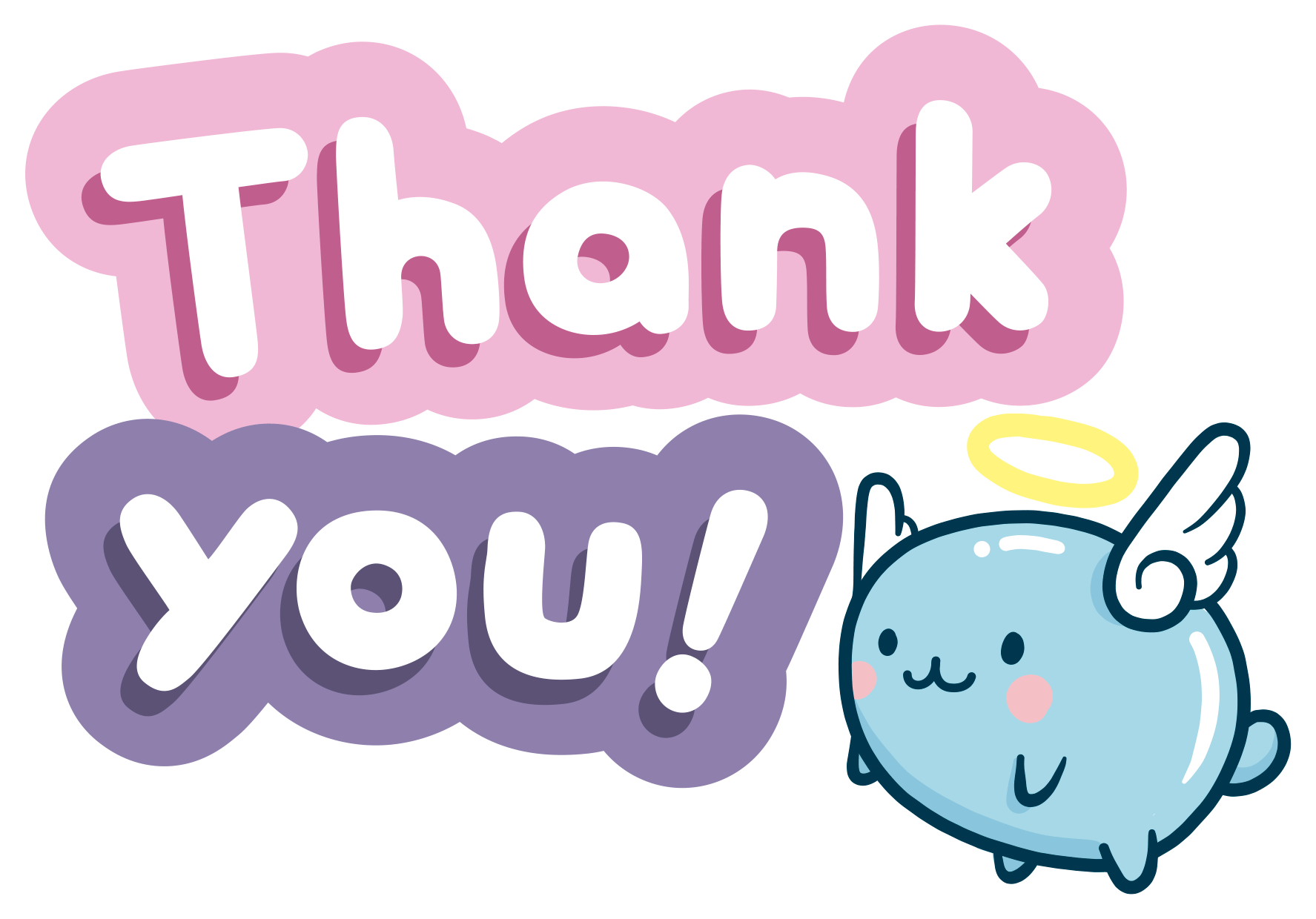